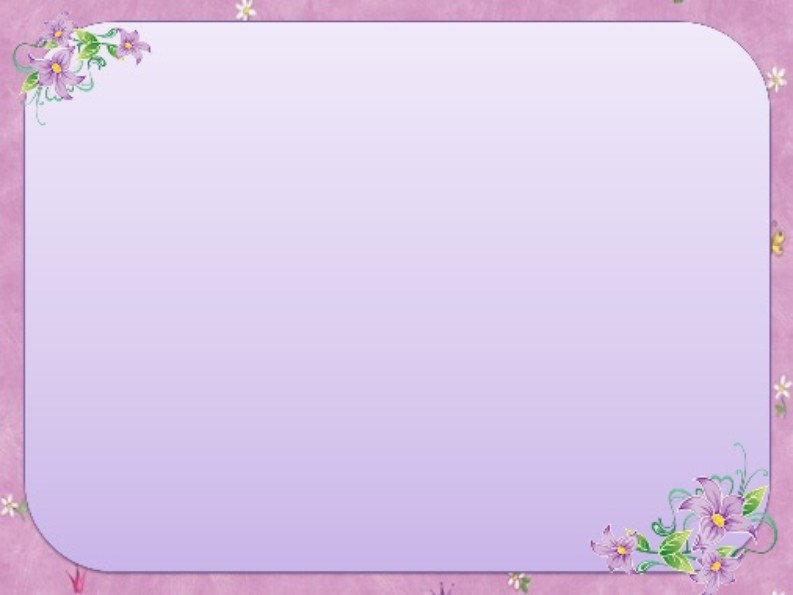 МБДОУ «Детский сад № 12»
Мультимедийное пособиепо русской народной сказке«У страха глаза велики»
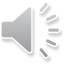 Подготовила Манурова И. М. 
воспитатель группы детей 5-7 лет, 
высшая квалификационная категория
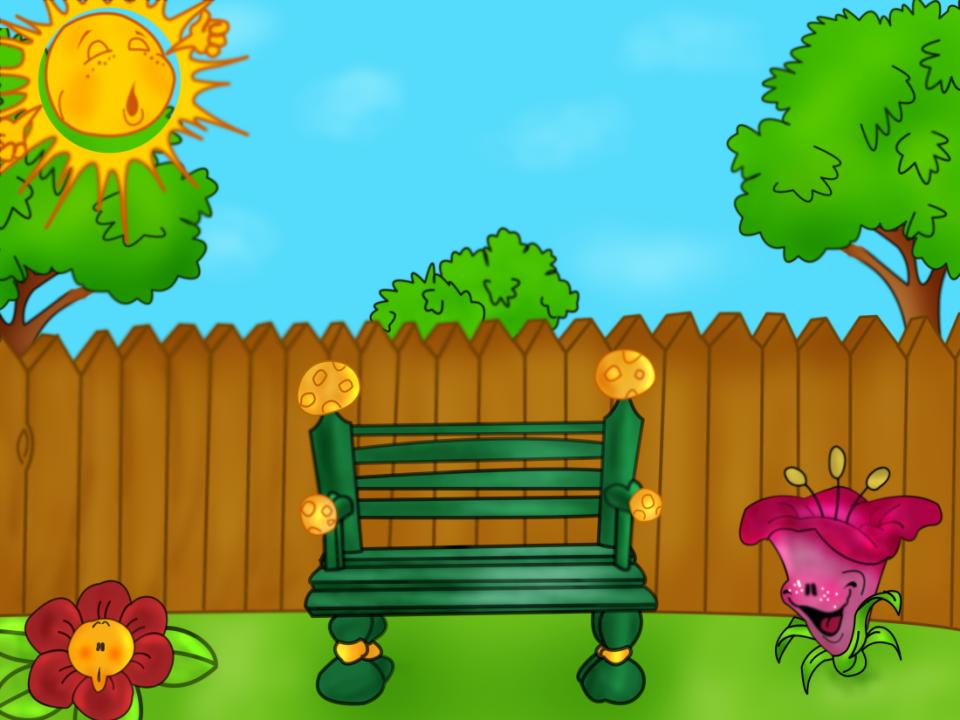 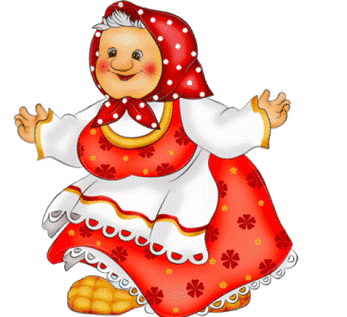 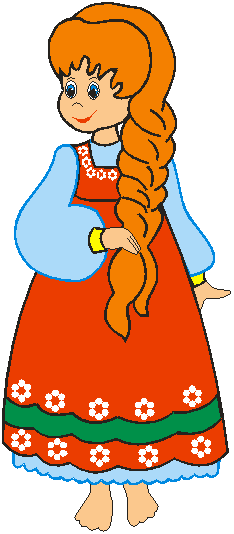 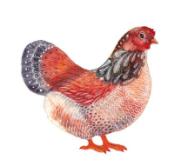 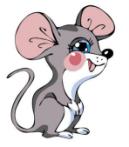 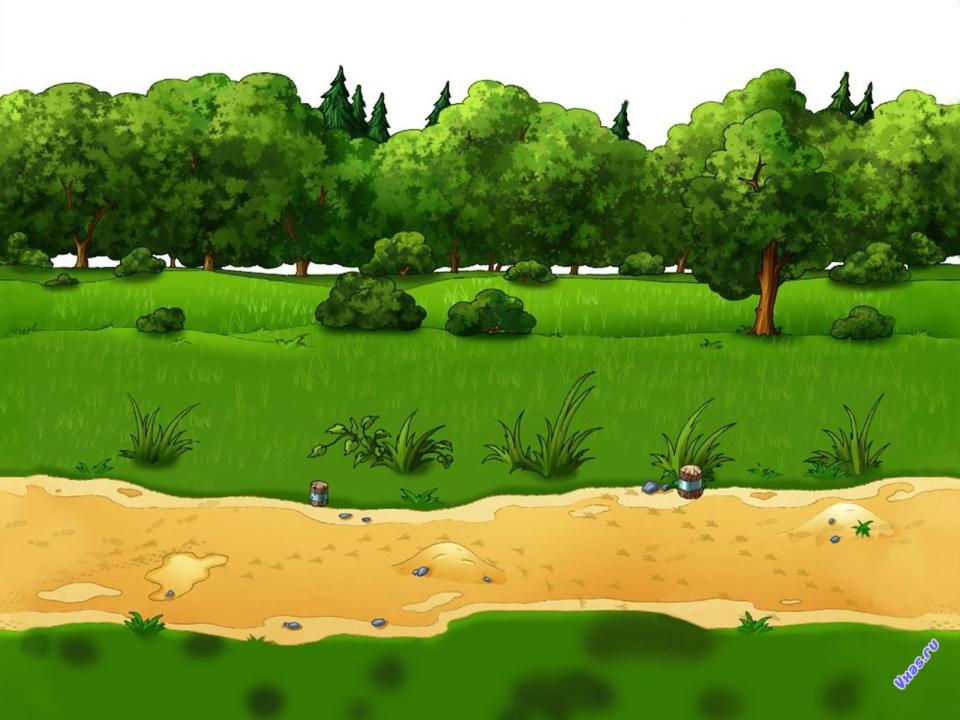 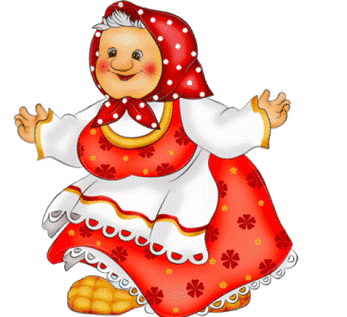 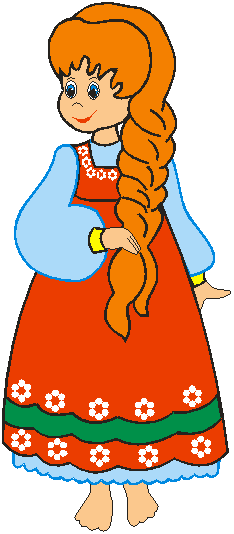 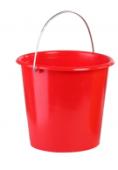 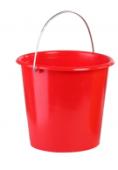 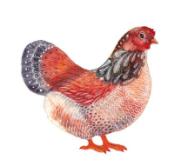 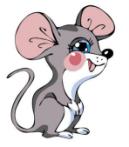 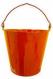 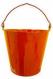 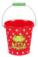 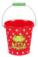 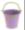 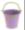 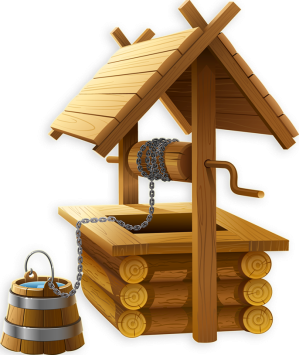 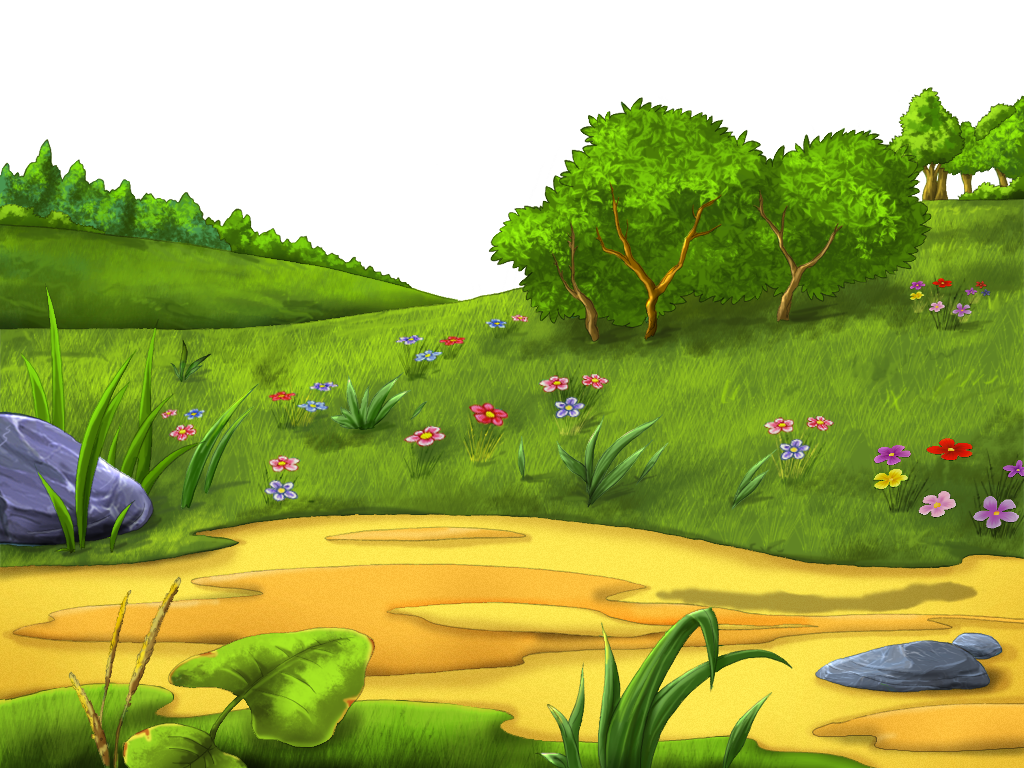 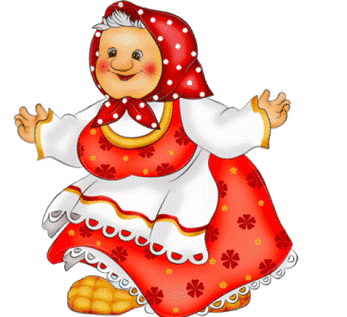 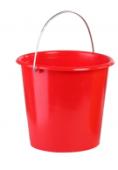 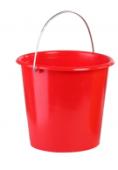 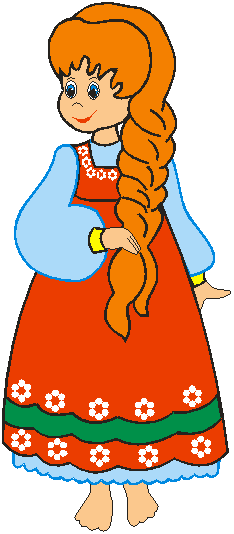 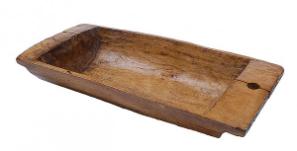 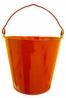 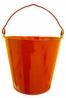 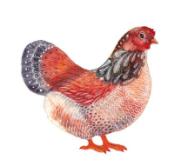 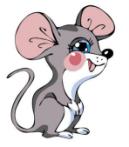 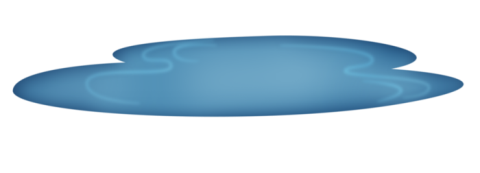 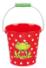 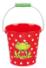 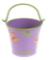 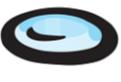 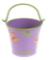 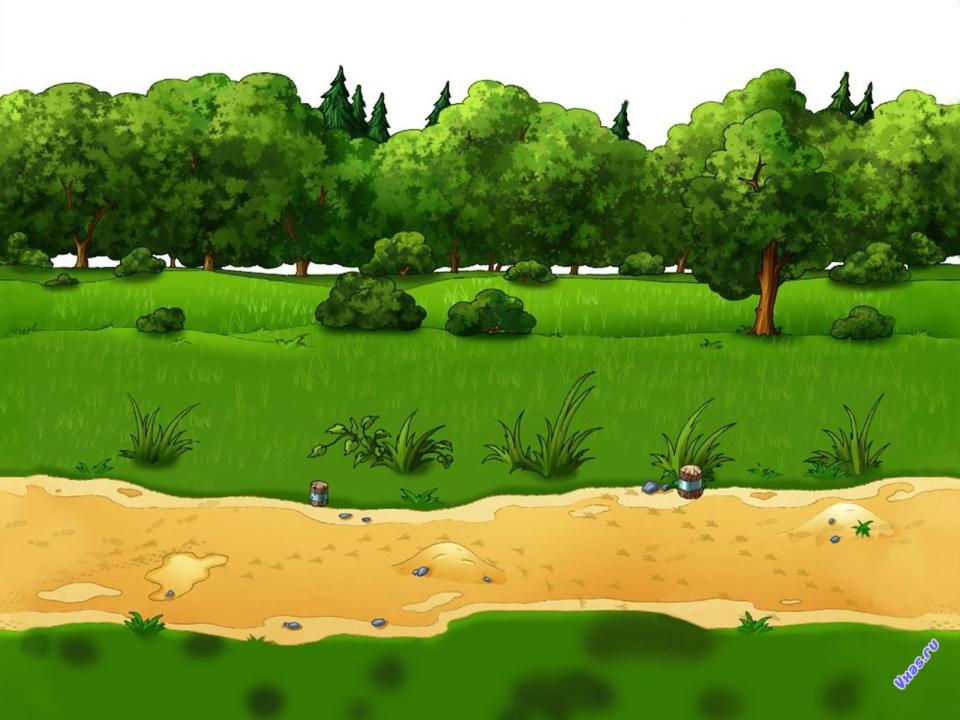 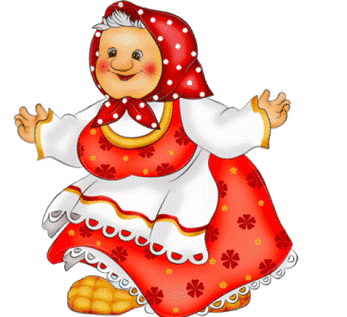 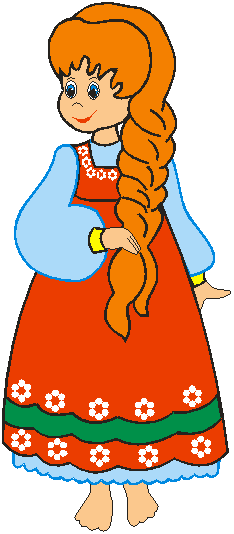 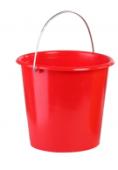 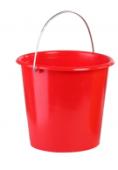 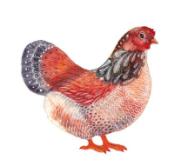 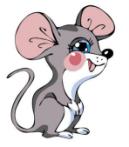 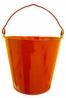 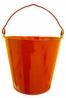 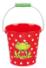 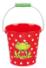 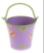 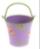 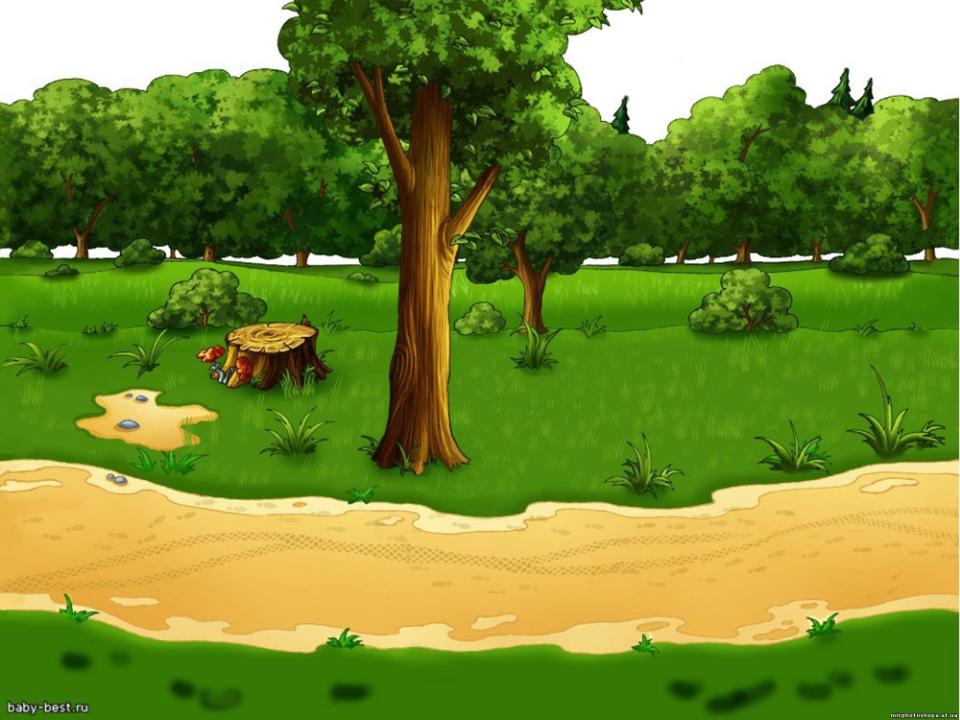 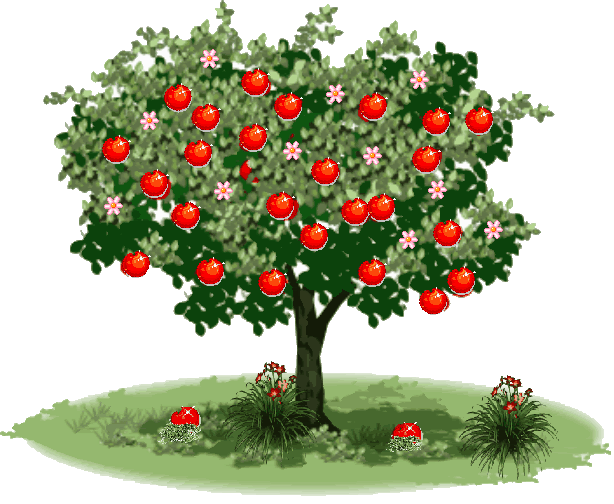 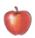 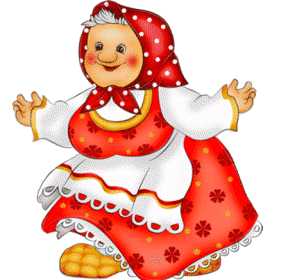 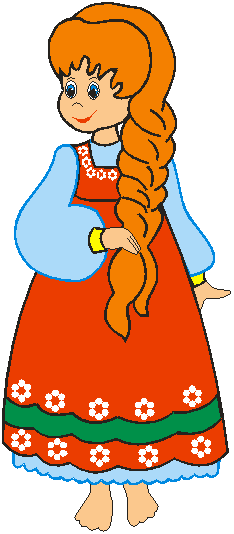 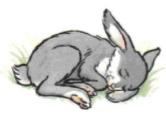 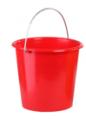 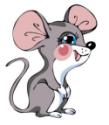 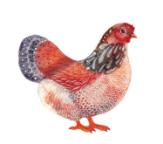 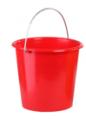 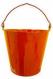 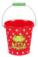 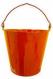 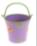 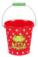 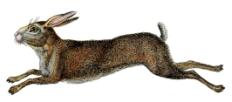 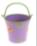 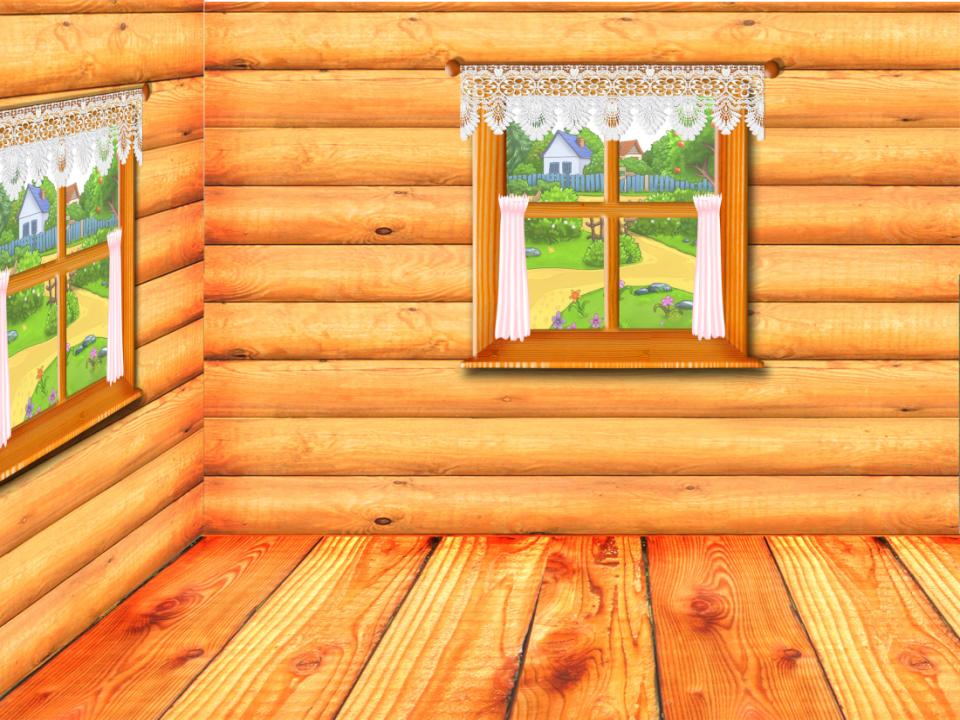 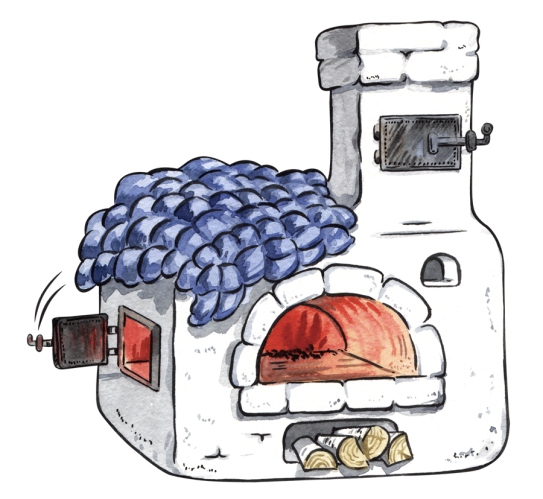 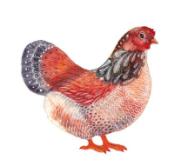 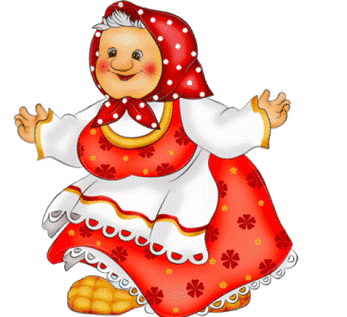 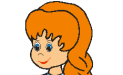 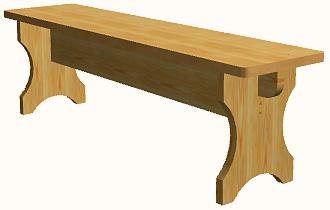 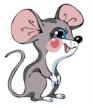 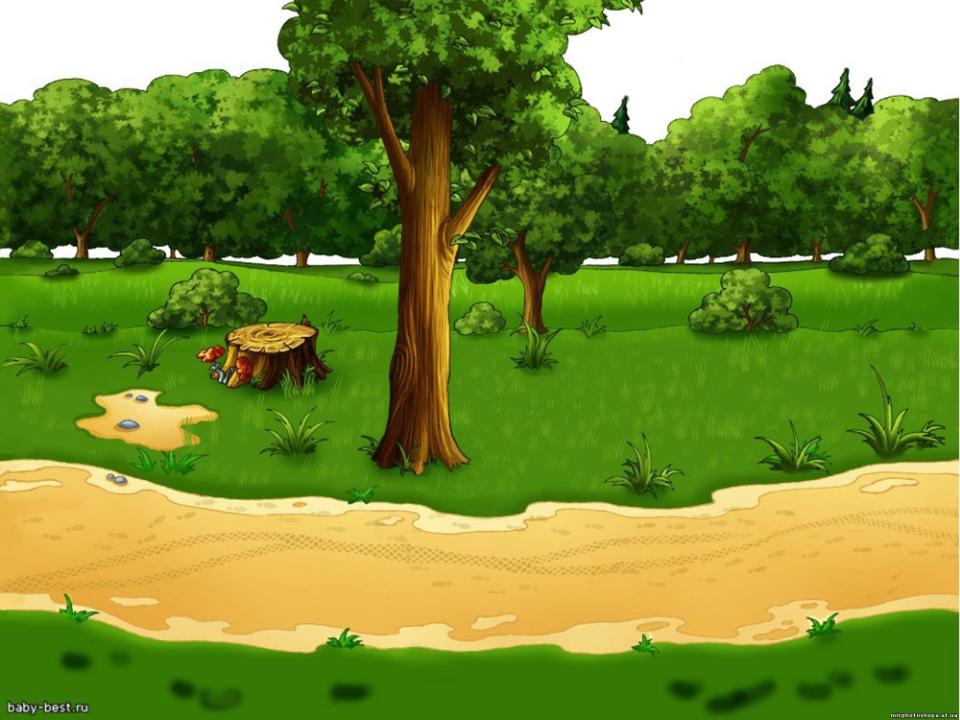 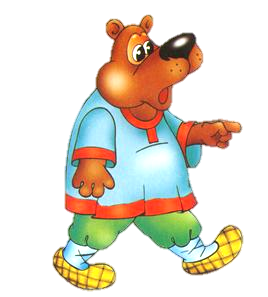 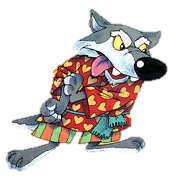 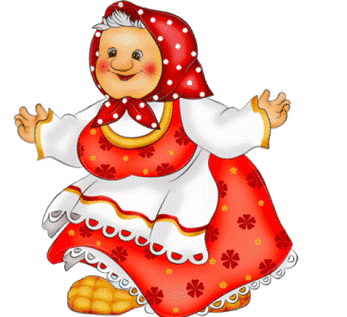 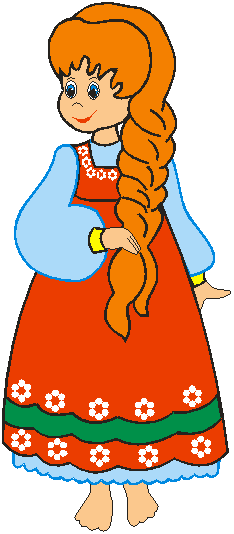 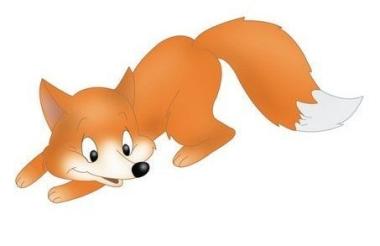 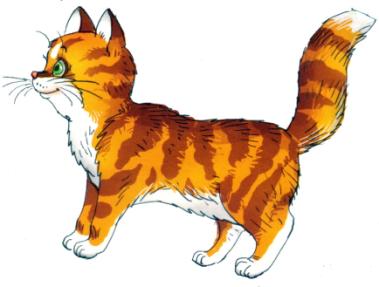 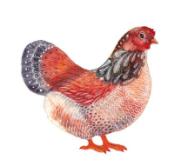 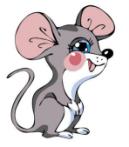 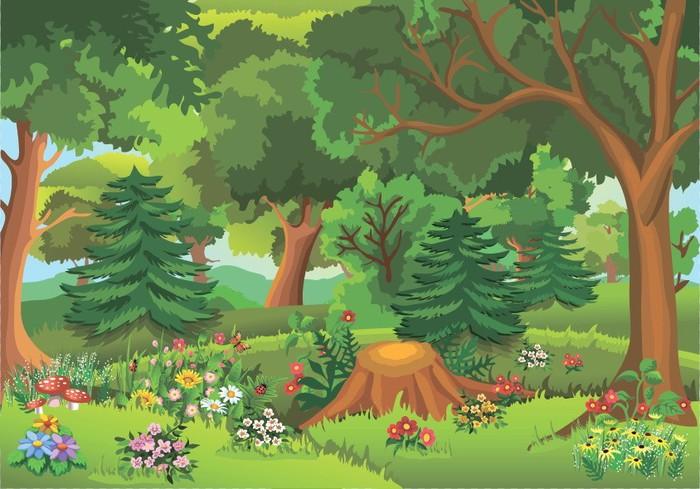 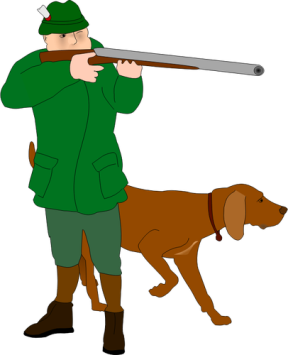 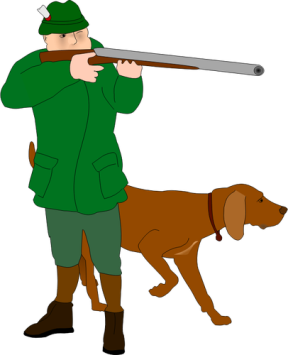 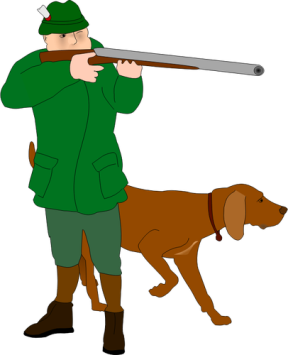 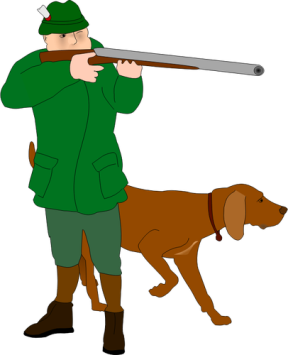 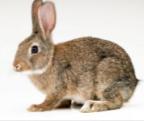 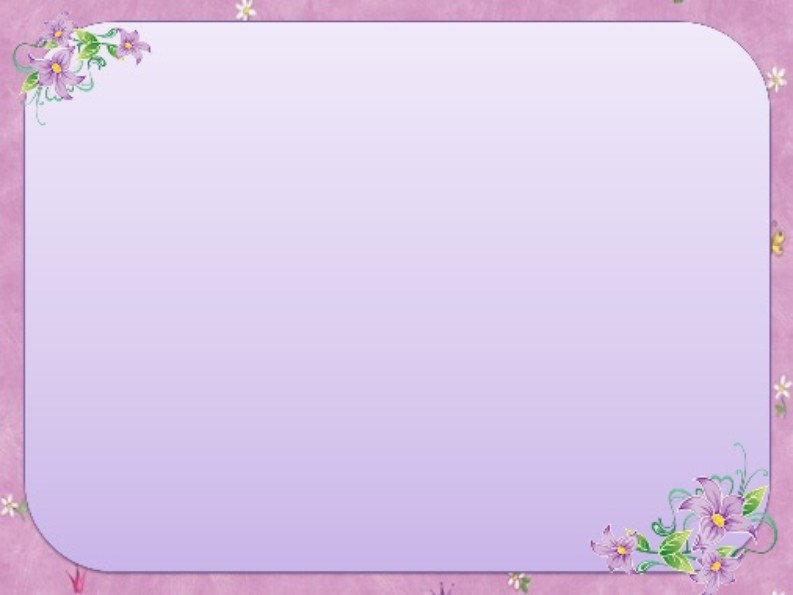 Конец сказки